Посвященная дню защитников 
Отечества
Вопросы к игре составил  Степанов А. В. , педагог – организатор МБОУДО «Тугулымская СЮТур».
Категория 1
История, события, интересные факты связанные с воинской службой и защитой Отечества.
Категория 2
Оружие и военная техника.
Категория 3
Род войск.
Категория 4
Великие полководцы.
Категория 5
Воинские звания
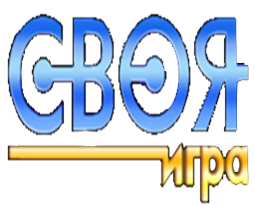 50
История
20
30
40
10
Оружие
10
20
30
40
50
Род войск
10
20
30
40
50
Полководцы
10
20
30
40
50
Звания
10
20
30
40
50
История
10
— один из главных героев древнерусского былинного эпоса, богатырь, воплощающий общий народный идеал героя-воина.
История
10
Илья Муромец
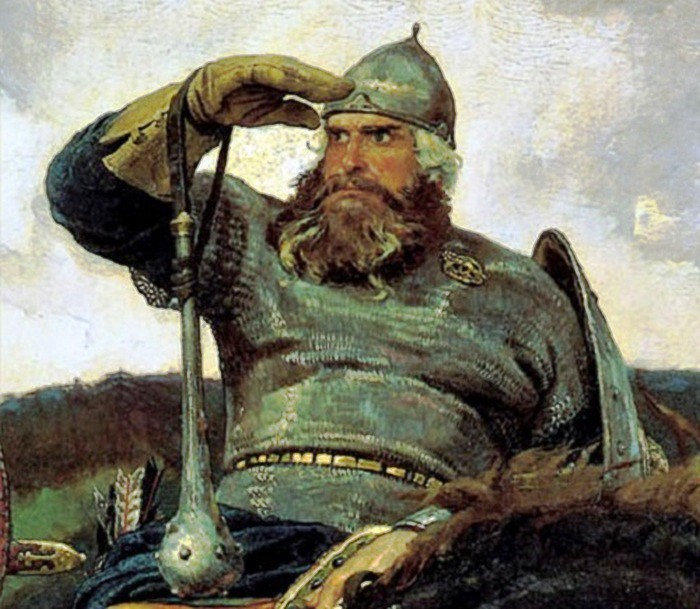 История
20
Назовите Российского полководца, который не знал ни одного поражения. Автор многих крылатых изречений.
«Пуля дура, а штык молодец»
«Сам погибай, а товарища выручай»
История
20
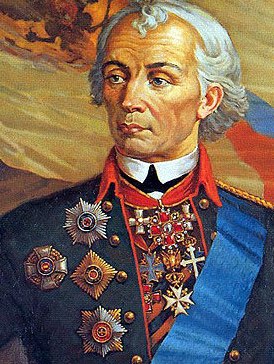 Александр 
Васильевич
 СУВОРОВ.
История
30
Кто командовал Русской дружиной в битве на Чудском озере 5 апреля 1242 года?
История
30
Князь Александр Невский
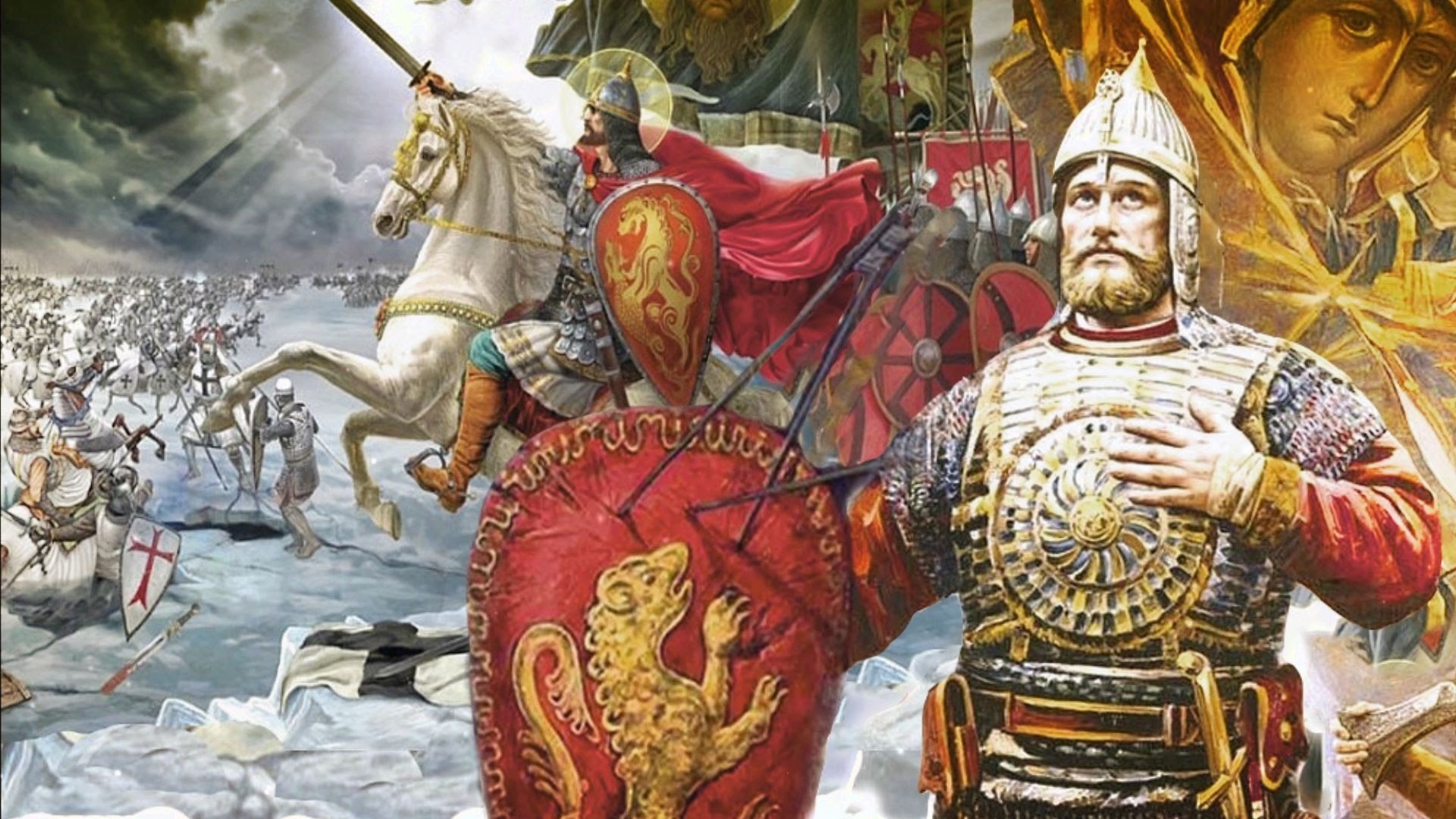 40
История
40
Какой плотницкий инструмент использовался для приготовления кулинарного блюда старым солдатом?
История
40
Топор
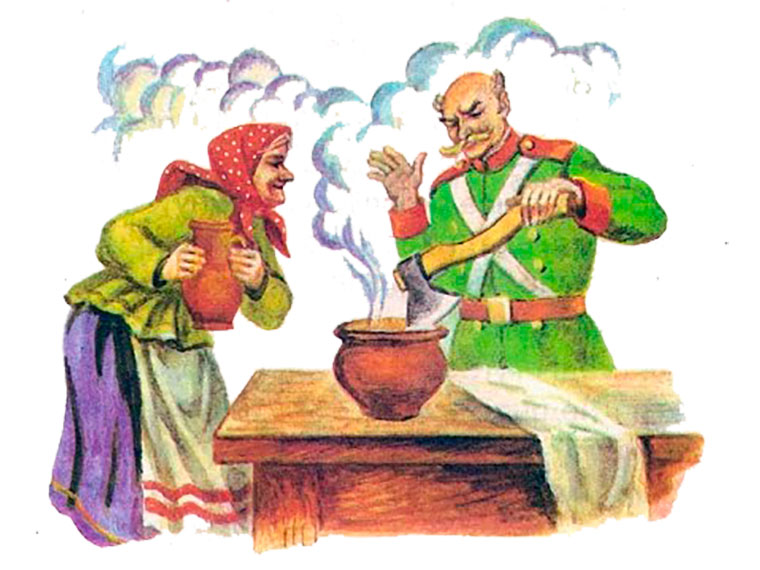 История
50
Утром 8 сентября 1380 года на «Куликовском» поле сошлись два войска. Перед битвой был поединок воинов.
Как звали поединщиков?
История
50
Александр Пересвет
Челубей
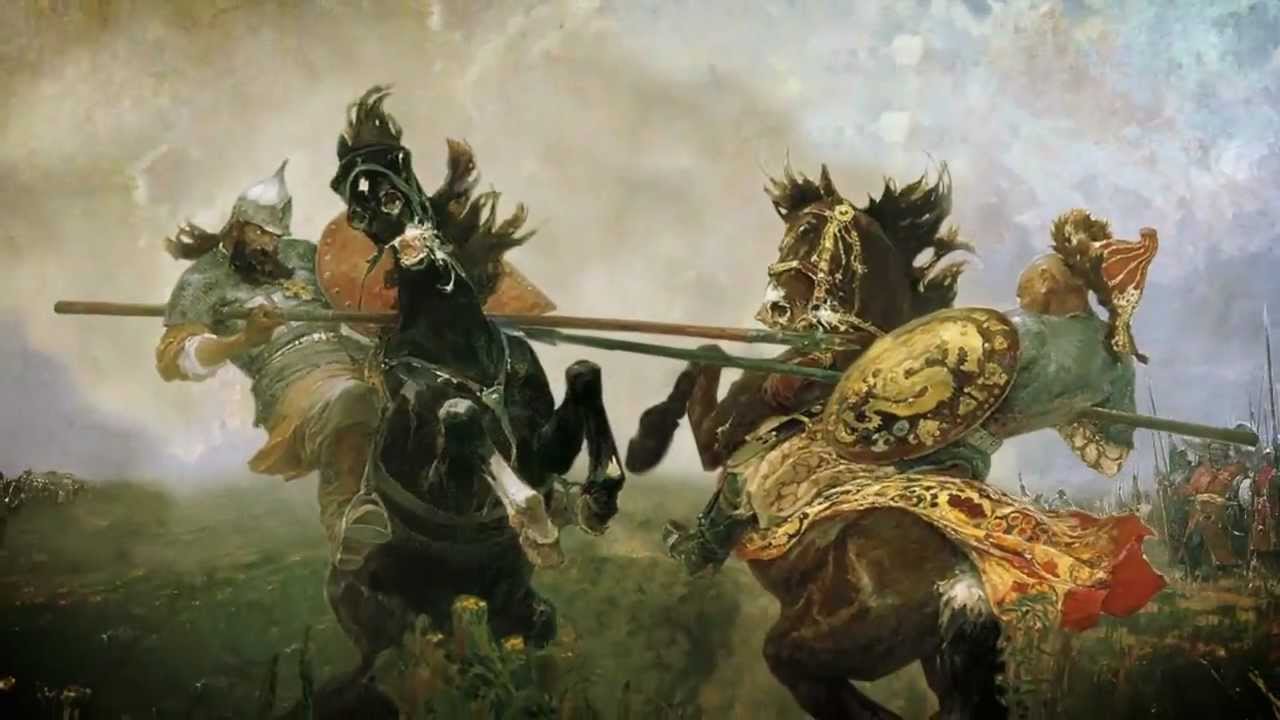 Оружие
10
Как называется холодное оружие офицеров ВМФ? До сих пор входит в комплект парадно-выходной формы.
Оружие
10
Кортик
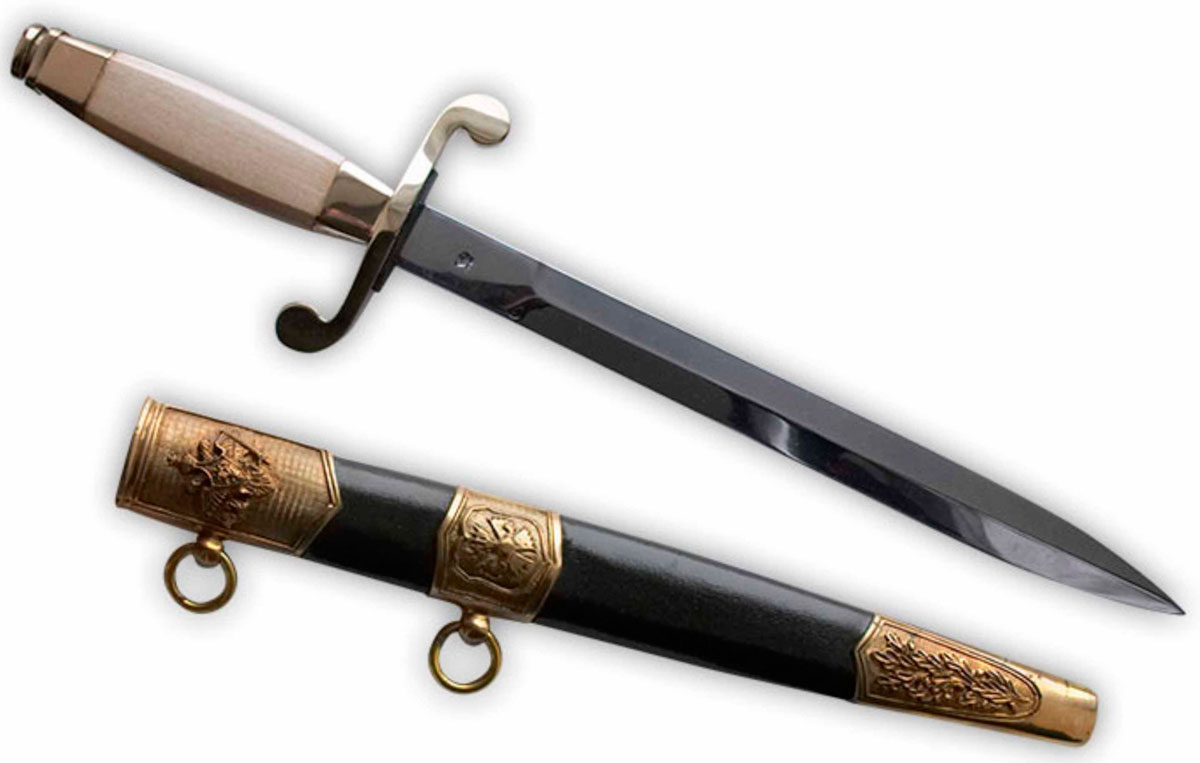 Оружие
20
Каким индивидуальным оружием комплектовались артиллеристские расчеты Советской армии, времен Великой Отечественной войны?     А так же связисты, саперы, кавалеристы…
Оружие
20
Карабин Мосина
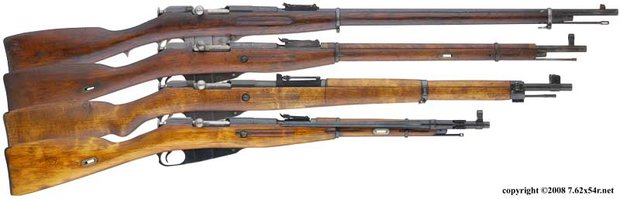 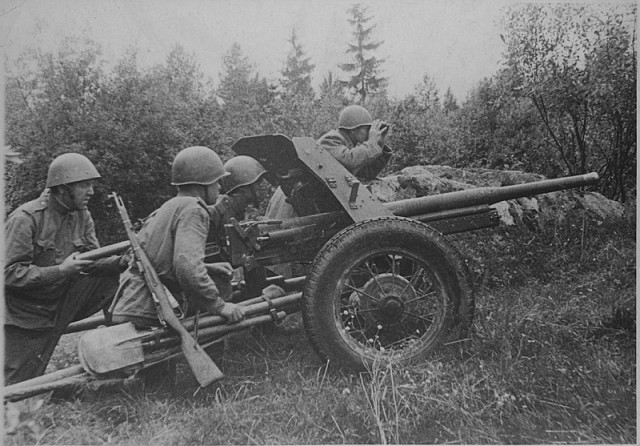 30
Оружие
30
Назовите основные компоненты черного пороха.
Оружие
30
Чёрный порох состоит обычно из трёх компонентов: селитры, угля и серы. При сгорании пороха селитра даёт кислород для сжигания угля; сера — цементирует угольно-селитряную смесь.
Оружие
40
Назовите страну изготовитель самолета, на котором воевал в небе над Кубанью 1943г.  Уральский летчик, дважды герой Советского Союза Григорий Андреевич Речкалов.
Оружие
40
Аэрокобра P-39D-1  производства США. ленд – лиз.
Оружие
50
Какое революционное изобретение в сфере конструирования огнестрельного оружия позволило стабилизировать пулю на траектории?
Сделать полет пули дальше и точнее.
Оружие
50
Нарезы в канале ствола придают пуле «гироскопический» эффект.
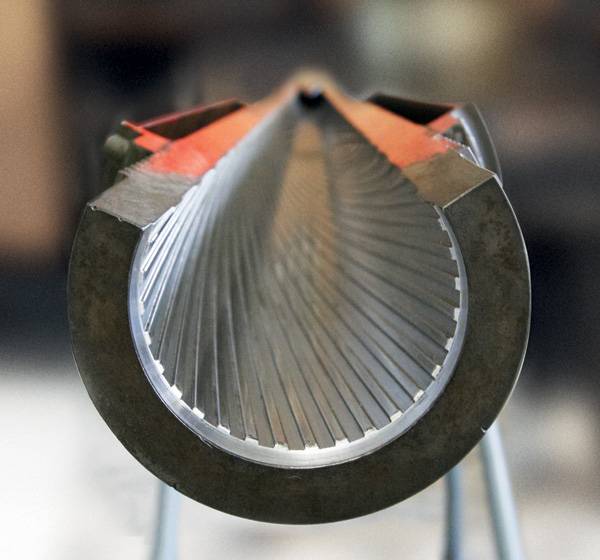 Род войск
10
В каких войсках используют служебных собак?
Род войск
10
Пограничные войска.
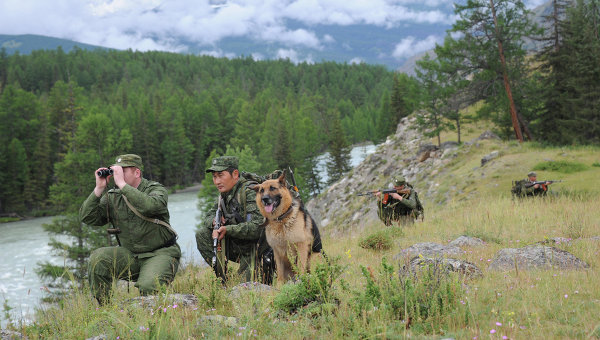 Род войск
20
Какому роду войск покоряются две стихии, Земля и Вода?
Род войск
20
Морская пехота.
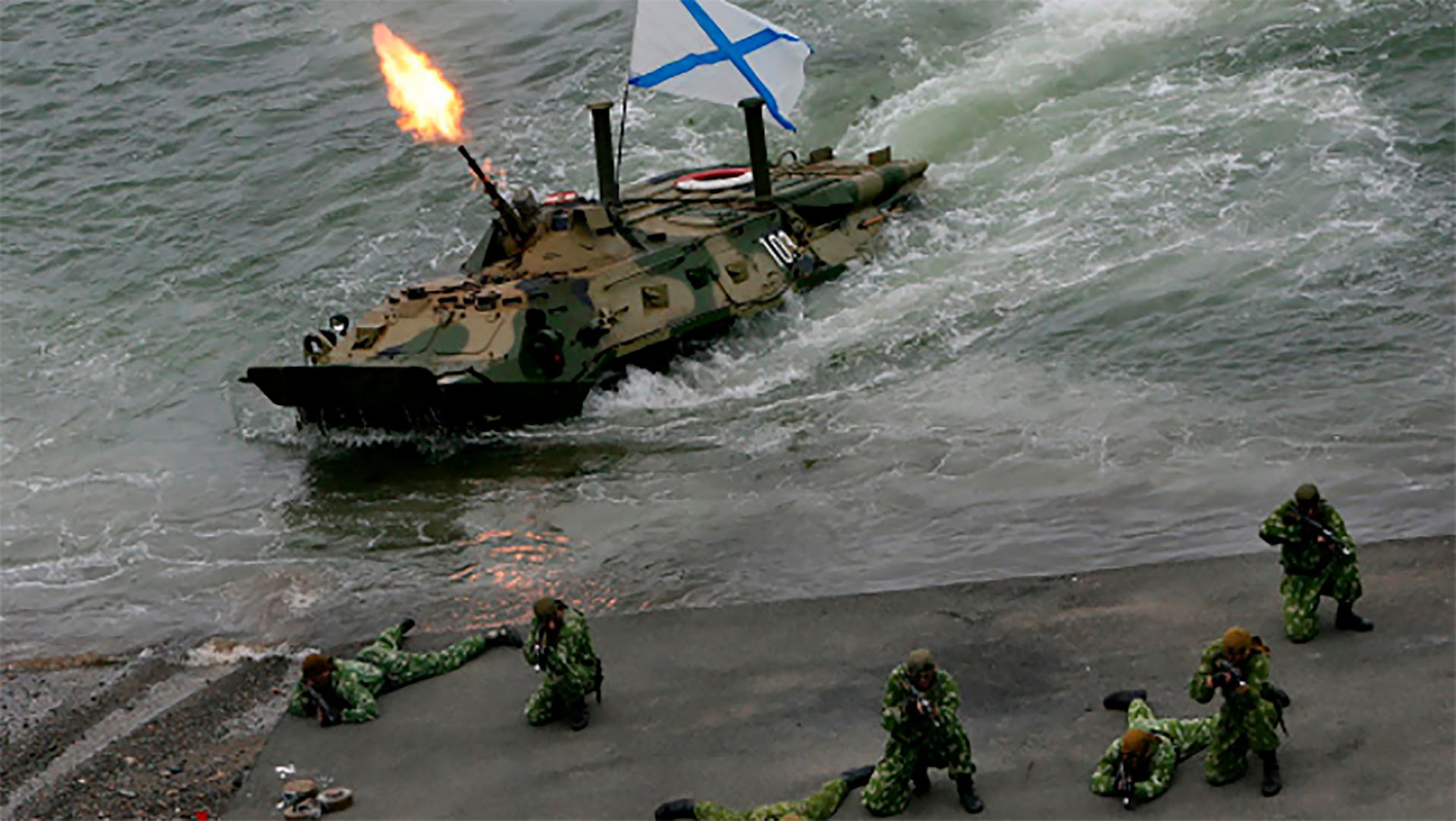 Род войск
30
Назовите самый молодой род войск.
Род войск
30
ВКС
2015 г 
1 августа
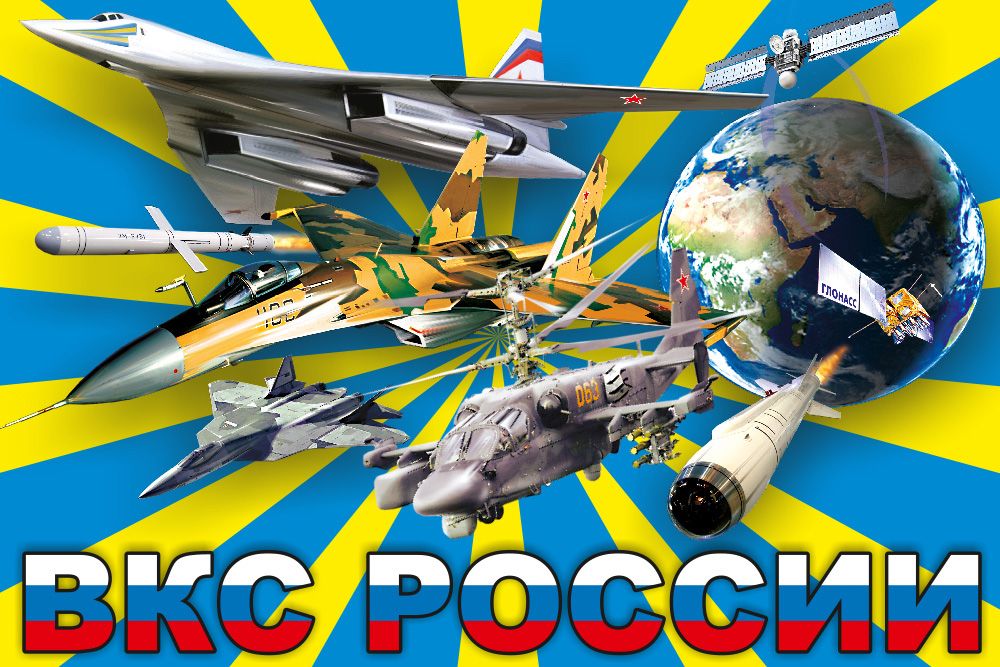 Род войск
40
В каких войсках военнослужащие носят необычный головной убор шлемофон?
Род войск
40
50
Род войск
50
Военнослужащим в этих войсках так нравилась эта песня, что танец на эту мелодию стал визитной карточкой их рода войск.
Род войск
50
Военно морской флот
10
Полководцы
10
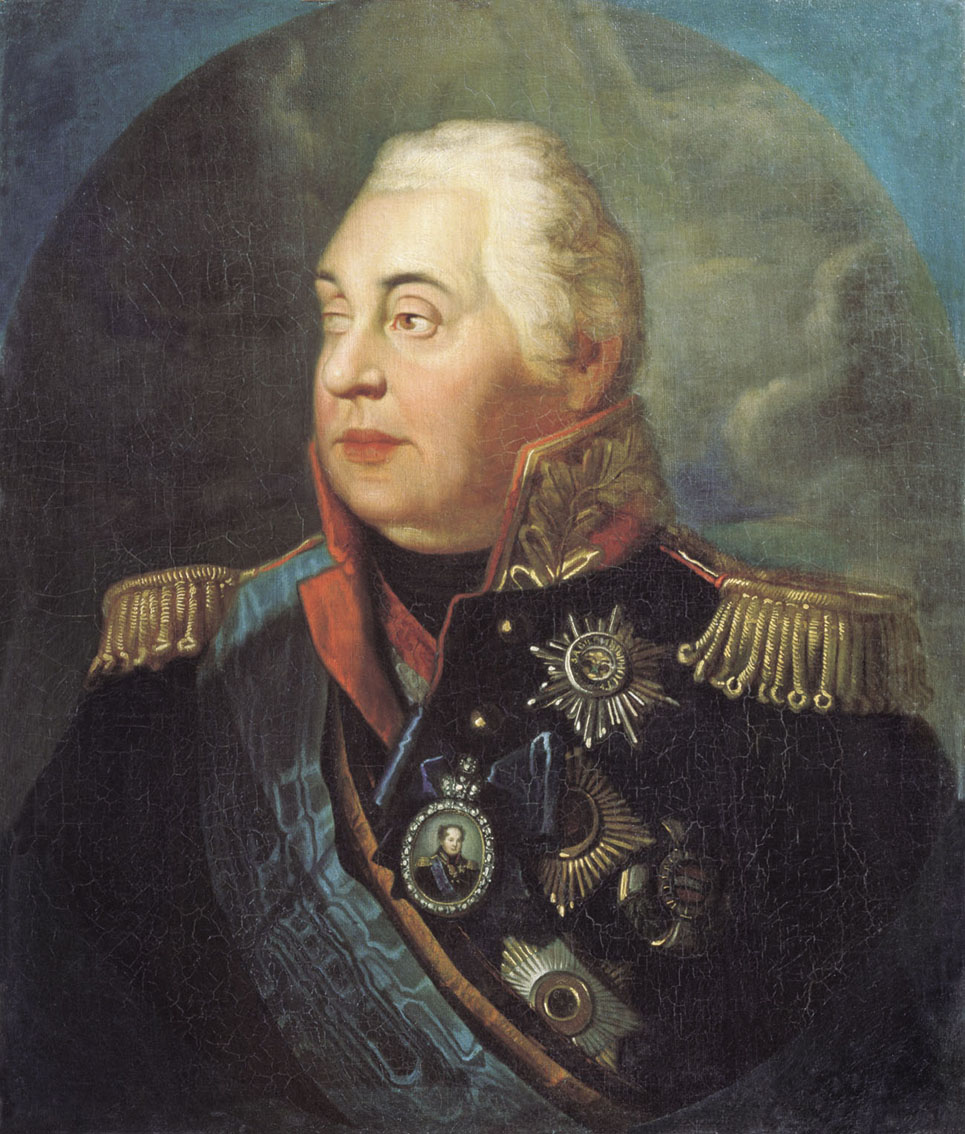 В войне 1812 г. Командующий Русской армией.
Полководцы
10
Полководцы
20
В  Берлине принимал акт о капитуляции Германии.
Полководцы
20
Полководцы
30
Как и  Суворов на суше, он на море не проиграл ни одного сражения.
Полководцы
30
Полководцы
40
Великий Русский Князь. Самая большая его победа была одержана на Куликовом поле.
Полководцы
40
Полководцы
50
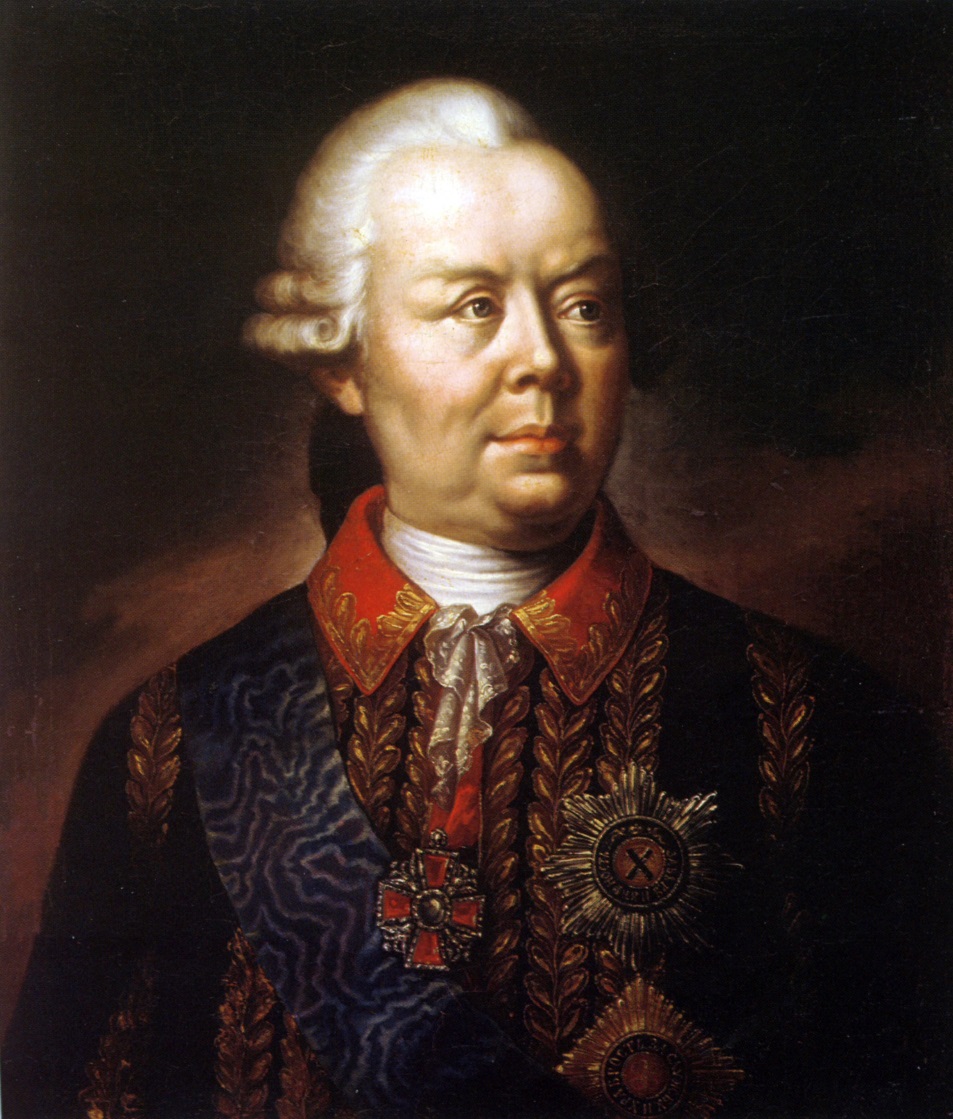 Он впервые использовал тактику построения в каре в сочетании с рассыпным строем стрелков.

Положил начало зарождению новой тактики в Русской армии.

Его учеником и достойным приемником был А.В.Суворов.

В эрмитаже до сих пор хранится треуголка короля Фридриха II, он потерял ее убегая от этого талантливого полководца.
Категория 4
50
Звания
10
В каком звании обладатель такого погона?
Звания
10
Сержант.
20
Звания
20
В каком звании представленный летчик?
Эта форма РККА образца до 1943 года.
Звания
20
Младший лейтенант.
Звания
30
В каком звании обладатель такого погона?
Звания
30
Старший лейтенант.
Звания
40
В каком звании обладатель такого погона?
Звания
40
Полковник.
Звания
50
В каком звании обладатель такого погона?
Звания
50
Маршал.
Использованные источники
Аудиоряды заимствованы с сайта  GetTune.net по запросу «Своя игра» 
Звезда     Фон     Кот в мешке      Идея игры 

2018 год